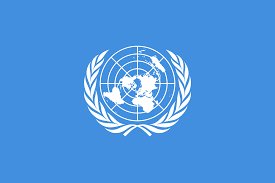 MUN Phrase Sheet 
for Chairs
Chair: All delegates, please take your seats. 
The ______UTC MUN______ is now in formal session. 
We will conduct the role call…
Please raise your placards
Delegate of….
Delegates: Present and voting
Quorum has been reached
We will now set the agenda.
Are there any suggestions on the floor?
Please raise your placards
We will set the agenda.
On the topic…….
The Speaking time has been set to 1 minute.
Would any country like to be added to the Speaker’s List at this
time? 
Please Raise your placard……if you wish to be added from now on, please pass a note to
the front.
SPEAKERS´LIST

1.__________
2.__________
3.__________
4.__________
Delegate of …. You may now have the floor
The delegate of…..would like to state that….



The delegate of would to yield the remaining time to the chair
Thank you delegate from ___________________. 
Is the delegate of open to motions?
Are there any motions on the floor at this time? (wait 5 seconds). 
Seeing none, we will move to formal debate. 
The next speaker is ____the delegate of____________. 
You have 1 minute.
The next speaker is ____the delegate of____________. 
You have 1 minute.
Time has elapsed
Thank you delegate from ___________________. 
Is the delegate of open to motions?